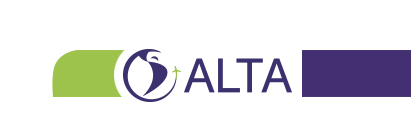 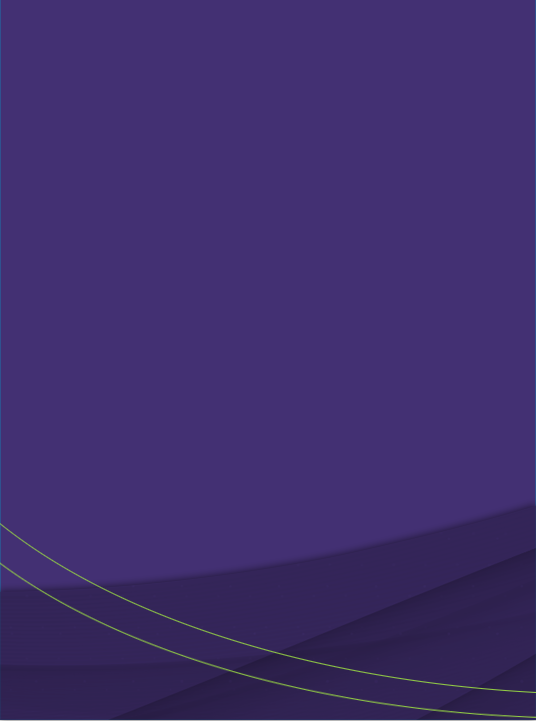 As of December 31, 2021 (Projection)	$ 2,073,734
As of December 31, 2020. 		   	$ 1,741,429
As of December 31, 2019.		    	$ 2,133,561
SOCIAL CAPITAL SUMMARY
Increase in Cash Flow 2021:

- Expenses were reduced between 20% and 30% approximately.
- The Events generated a positive result nearly 12%.

It is important mention that the Cash Flow of 2021 will let us keep  operational without receiving revenue for about approximately 21 months